Latin dili ı
Latin Alfabesi
Latin alfabesi 23 harflidir;
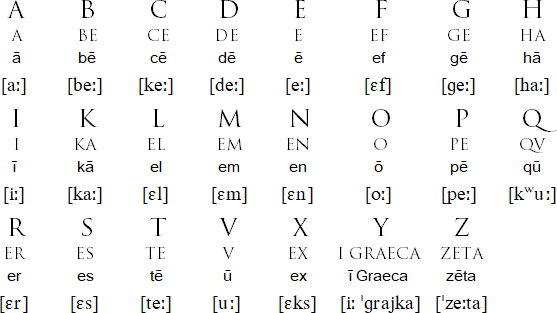 Latin Alfabesi
Latince yazıldığı gibi okunan bir dildir. Ancak aşağıdaki durumlara dikkat edilmelidir:

C: daima k sesi verir.
G: daima g sesi verir	
Y: daima ü sesi verir	
H: daima h sesi verir
Latin Alfabesi
İki sessiz harf yan yana gelebilir:
Ch: daima k sesi verir.	
Th: daima t sesi verir. 
Ph: f sesi verir.
Bunlardan başka rr, tt, mm gibi aynı iki sessiz harf yan yana geldiğinde her harf ayrı ayrı okunur.
Latin Alfabesi
Çift seslilerin okunuşu ise şöyledir:
au: av    
eu: ev 	
ae, ai: ay
oe, oi:  oy	
-i den sonra sesli harf gelirse y diye okunur.
SÖZCÜKLER
Declinabilia (çekimliler); 
Nomen (ad), pronomen (zamir), adiectivum (sıfat), verbum (eylem)

Indeclinabilia (çekimsizler);
Adverbum (zarf), coniuctio (bağlaç), praepositio (edat)
NOMEN (İSİM)
Latince çekimli bir dildir. Bu yüzden Latince’de isimler cinslerine (genus), sayılarına (numerus) ve hallerine (casus) göre bir takım çekim ekleri alarak çekilirler: 

Genus (cins); femininum, masculinum, neutrum

 Numerus (sayı); singularis, pluralis

 Casus (ismin hali); nominativus, genetivus, dativus, accusativus, ablativus, vocativus
İSİM ÇEKİMLERİ
Latince’de 5 isim çekimi vardır.
1. İsim çekimi; 
	nominativus’u -a, genetivus’u -ae ile biten genelde femininum isimler girer.
2. İsim çekimi;  
nominativus’u us, genetivus’u -i ile biten masculinum;
nominativus’u -er, - genetivus’u -i ile biten masculinum;
 ve
nominativus’u -um, genetivus’u -i ile biten neutrum isimler girer.
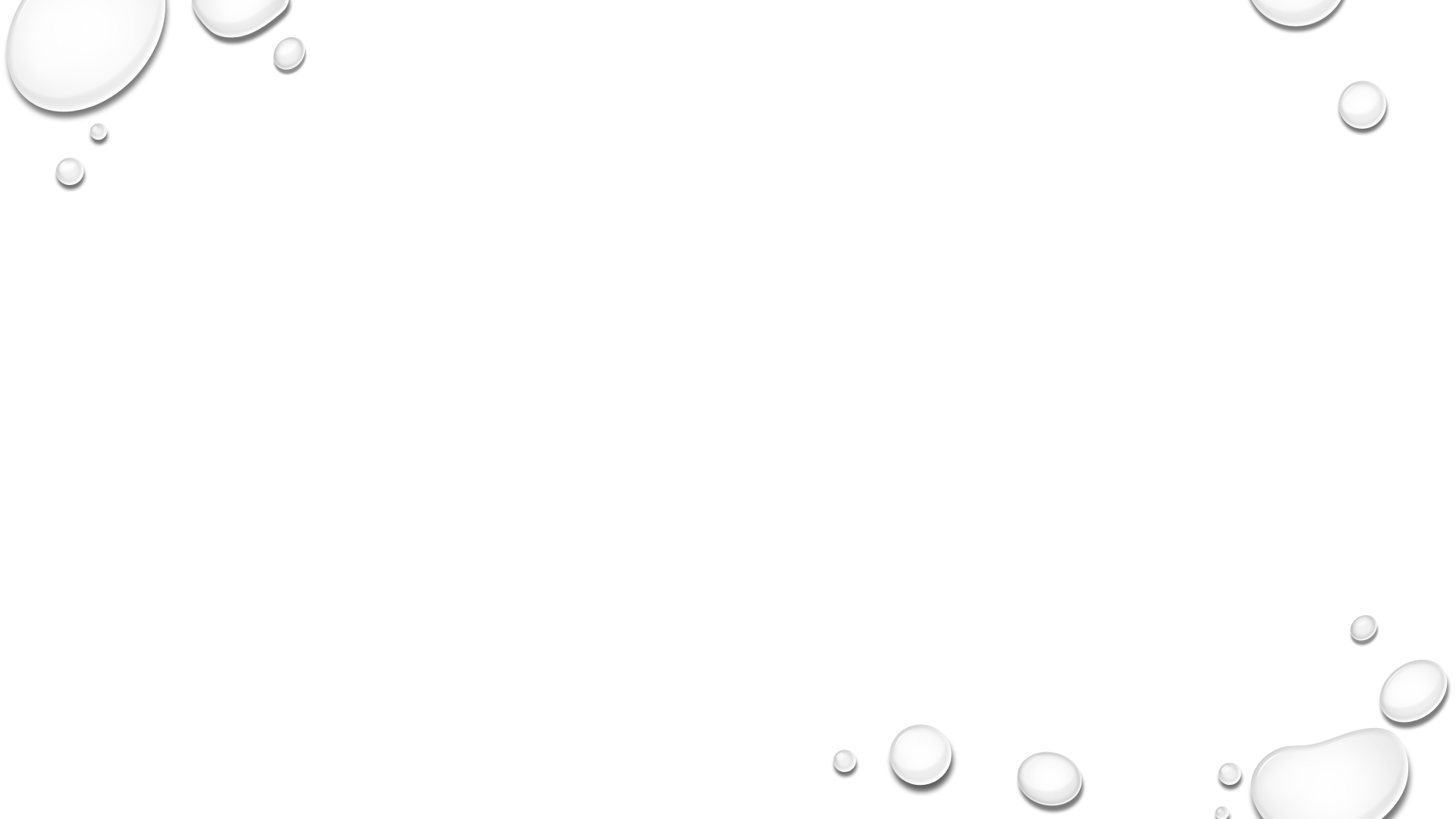 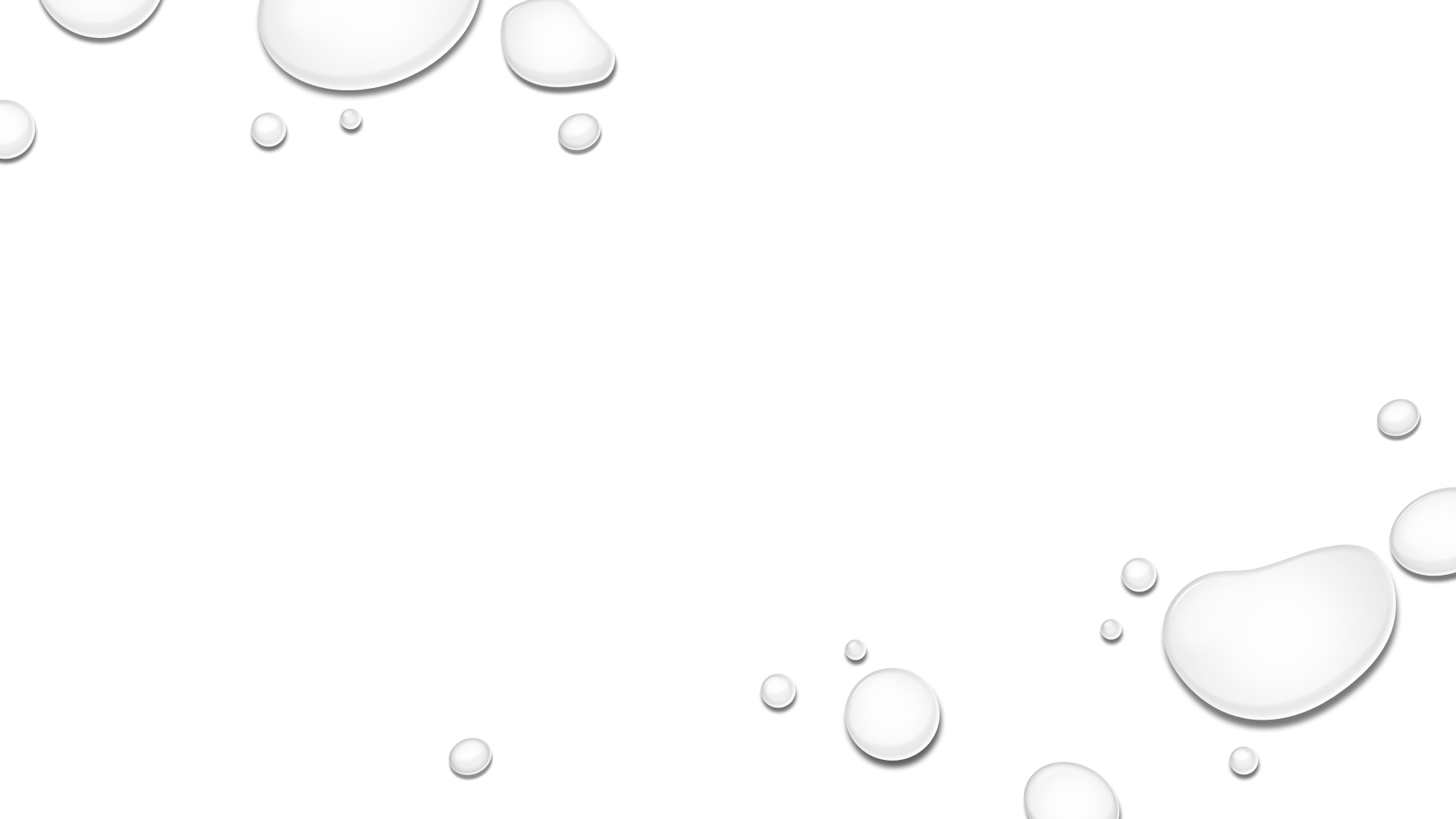 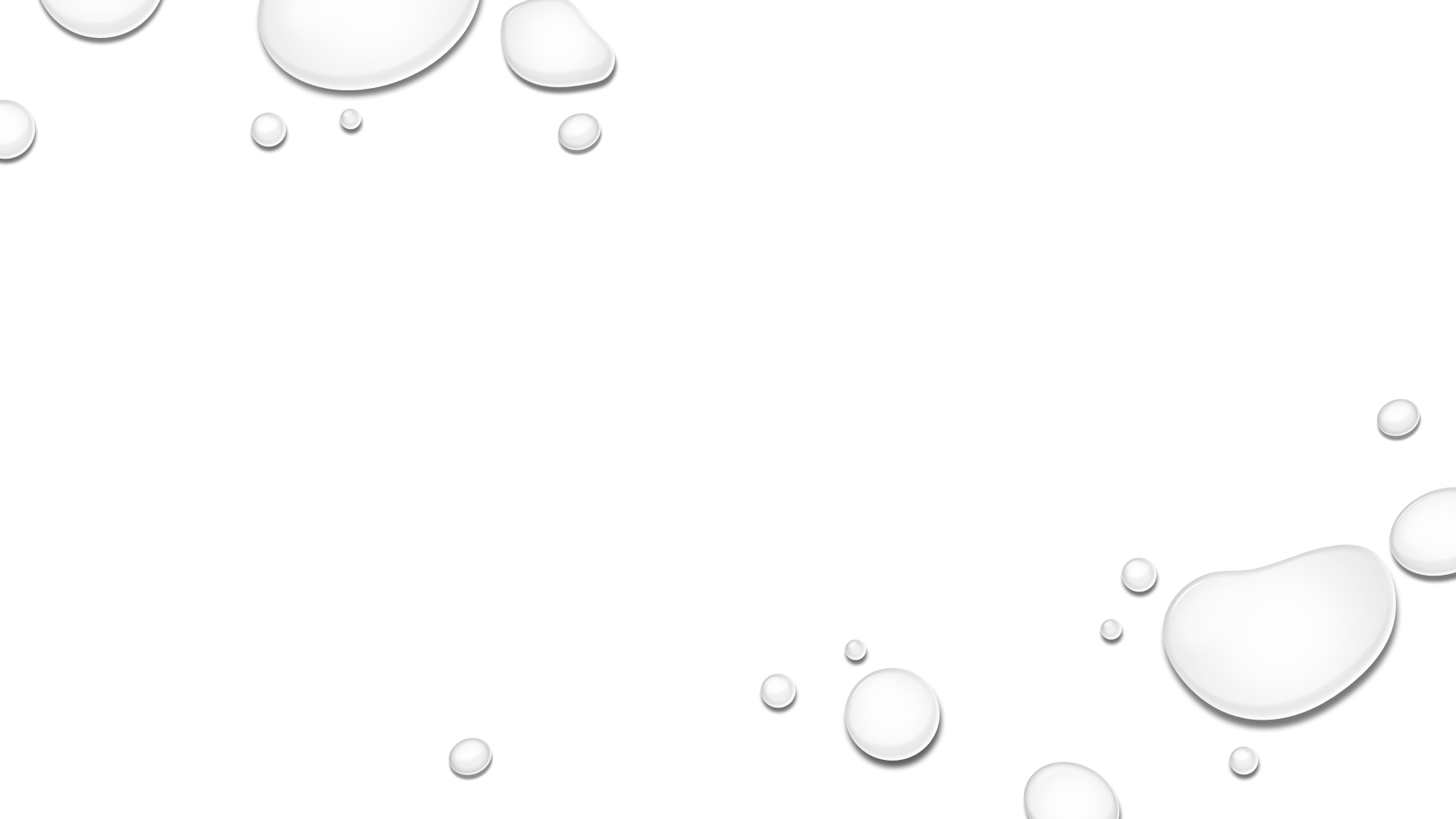 İSİM ÇEKİMLERİ
3. İsim çekimi; 
	genetivus’u -is le biten mas., Fem. Ve neut. İsimler girer.

4. İsim çekimi;
	Genetivus’u -us la biten mas.,  Fem. Ve neut. İsimler girer.

5.İsim çekimi; 
	nominativus’u -es, genetivus’u -ei ile biten fem. İsimler ve az sayıdaki  mas. İsimler girer.
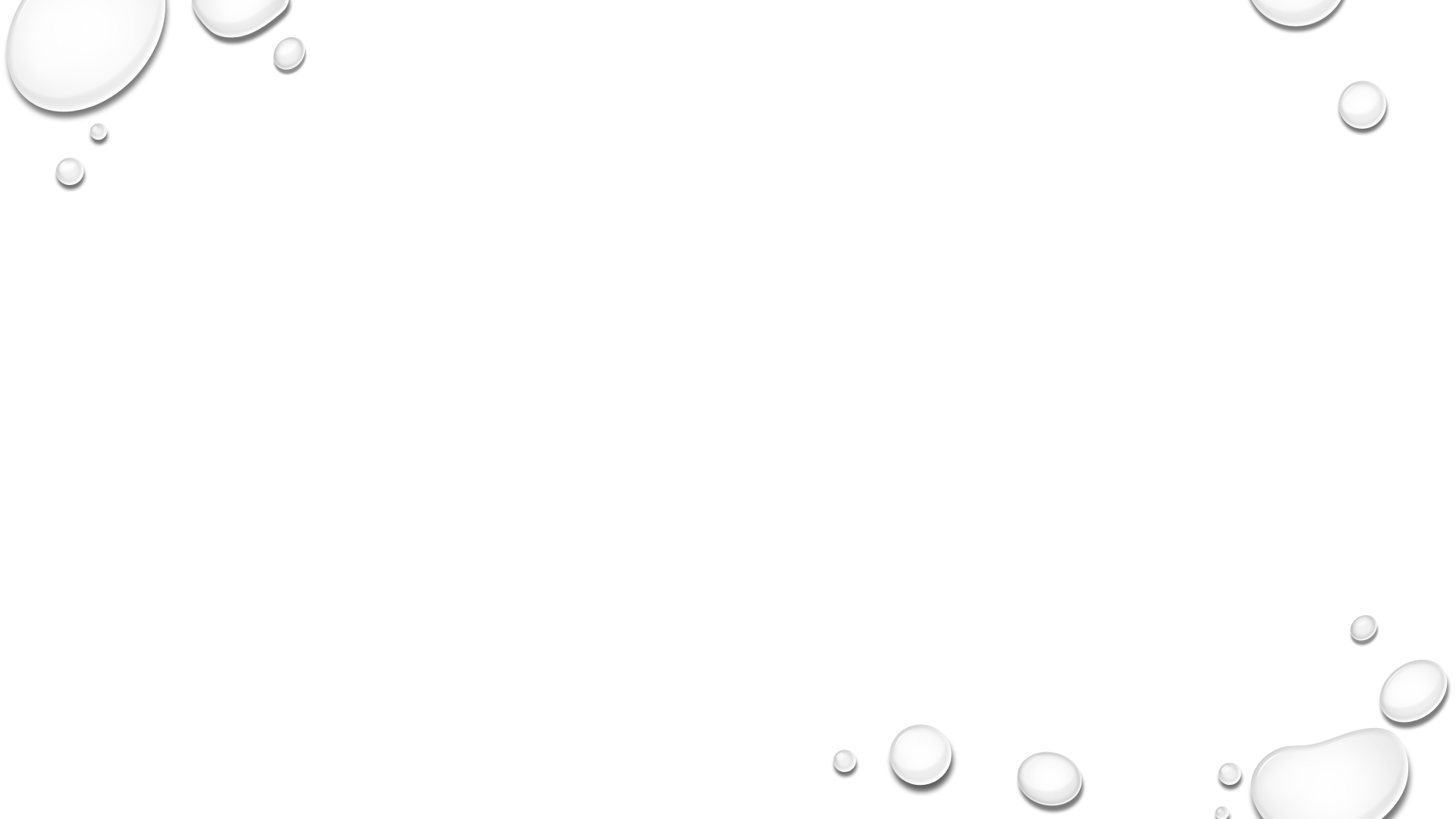 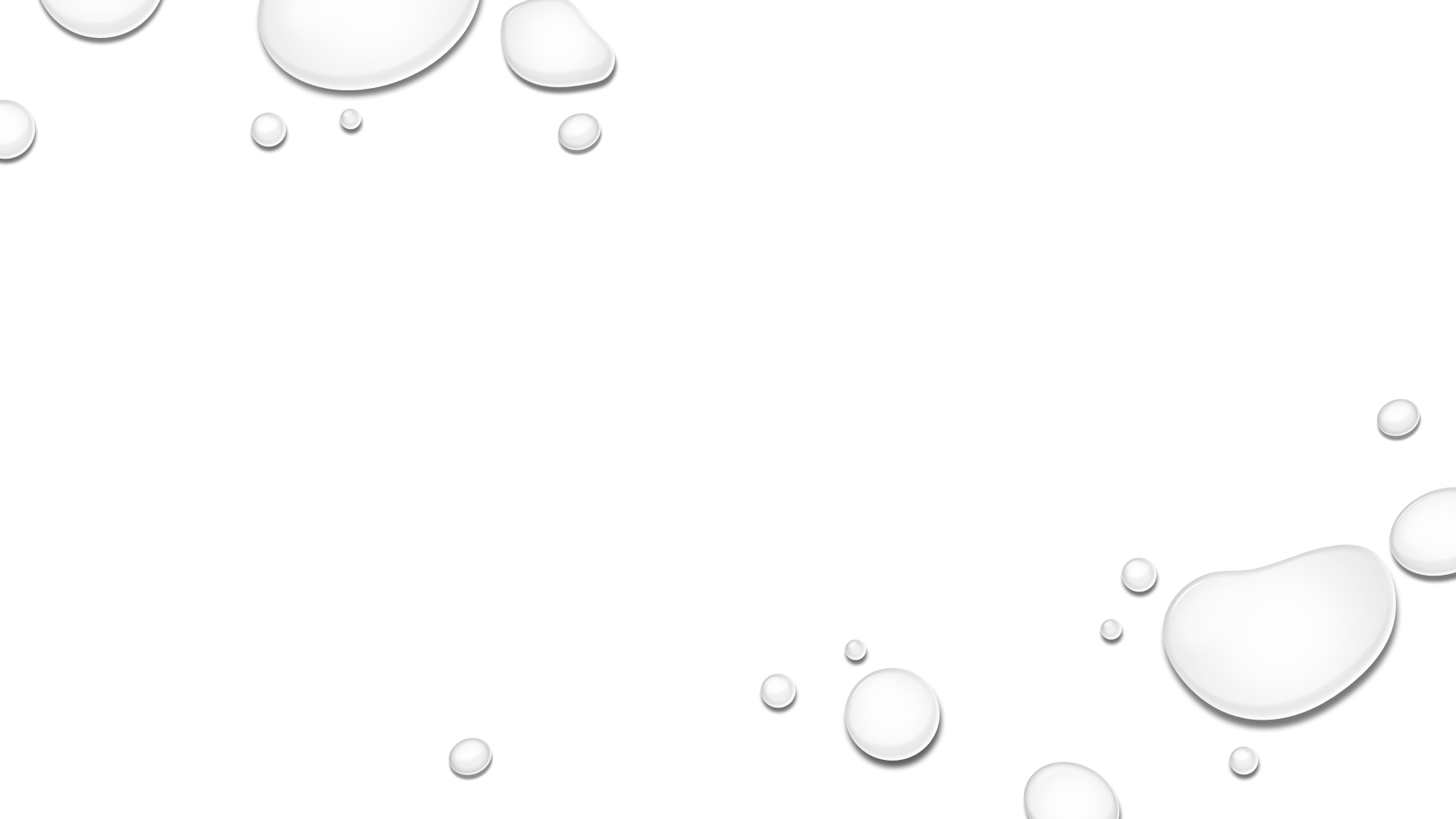 CASUSLAR (İSMİN HALLERİ)
Türkçe’de olduğu gibi latince’de de isimler cümledeki görevine göre yalın, ilgi, yönelme, yükleme gibi hallerde bulunabilir. Latince’de ismin 6 hali vardır:
1)	nominativus (yalın hali): ismin hiçbir takı almamış yalın halidir. Özne her zaman nominativus halde olmak zorundadır. Kim? Ne? Soruları sorularak bulunur.
2)	genetivus (iyelik hali): sahiplik bildirir. İsim tamlamasında tamlayanın halidir. Kimin? Neyin? Sorularına karşılık verir.
CASUSLAR (İSMİN HALLERİ)
3) Dativus (yönelme hali): kime? Kim için? Ne için? Soruları sorularak bulunur.

4)	Accusativus (-i hali): nesnenin halidir. Latince’de cümlenin fiili başka bir hal gerektirmiyorsa nesne mutlaka accusativus halde olmalıdır. Kimi? Neyi? Sorularına karşılık verir. Türkçe’deki belirtisiz nesne latince’de olmadığı için belirtisiz nesneyi bulmak için sorulan ne ? kim? Sorularına da accusativus cevap verir.
CASUSLAR (İSMİN HALLERİ)
5)Ablativus : tek başına kullanıldığında ne ile sorusuna cevap verir.

6)Vocativus (seslenme hali): bir kişiye ya da nesneye seslenme halidir.